YEAR 10 RE GCSE
PIN BANK
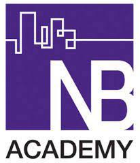 Simply drag a pin to add it to your journey
Year 11
 RE
Theme E: Crime & Punishment
Human rights
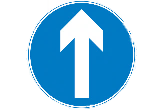 Aims of Punishment
Ethics & Morals
Role & status of women
Origins of Life
Theme F: Human Rights & Social Justice
Race & Disability
Poverty
Crime
Animal rights
Abortion
Muslim Practices
Theme B: Religion & Life
10 Obligatory acts
Festivals – Eid / Ashura
5 Pillars
Assessment
Assessment
Assessment
Assessment
Assessment
Assessment
Prophethood
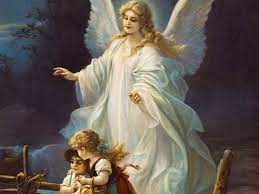 Euthanaisa
Muslim Beliefs
Tawhid
6 articles of Faith
Al - Qadr
Angels
Holy Books
5 roots of Usul ad din
Divorce
Festivals
Importance of a Family
Persecution
Theme A: Relationships & Families
Mission & Evangelism
Marriage
Value of Families in the Local Parish
Role of the Church
Importance of Worship
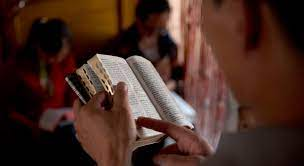 START
Christian Beliefs & Practices
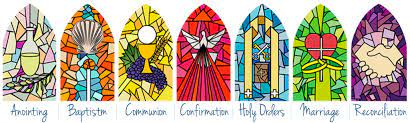 Sacraments
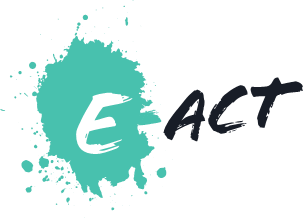 LEARNING JOURNEY